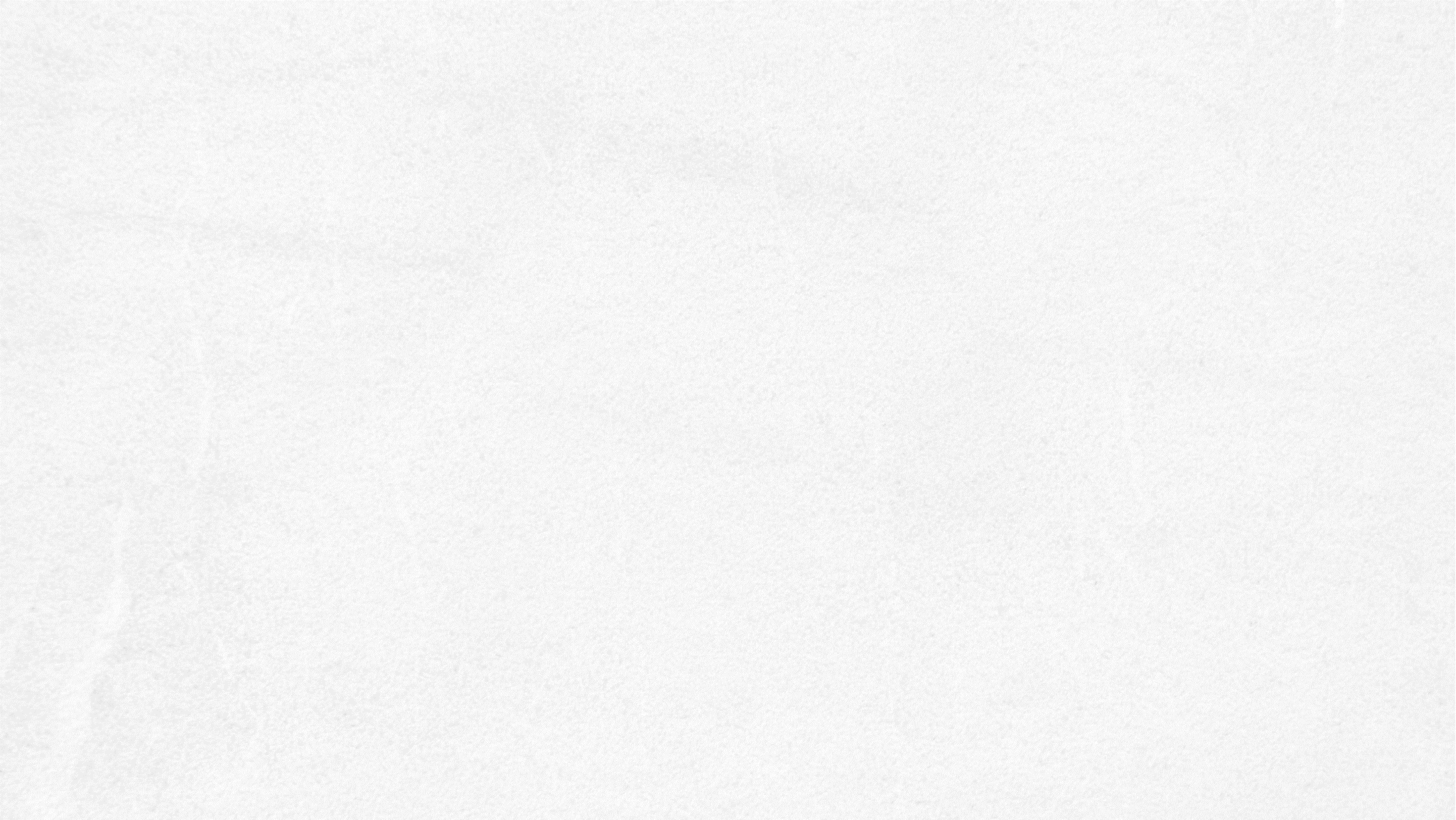 苏教版义务教育教科书三年级下册
认识面积
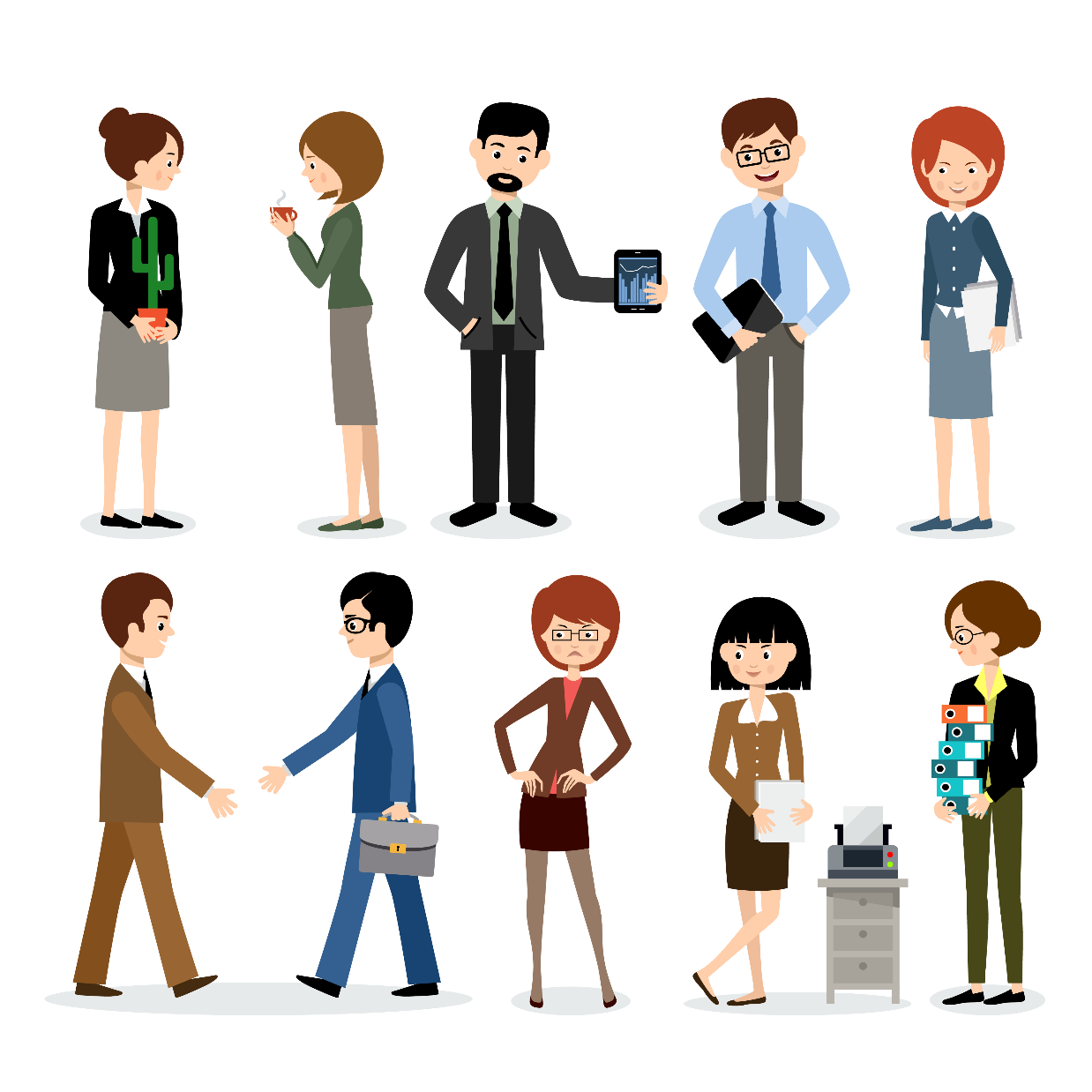 张家港市大新实验学校    顾春萍
充分感知，建立表象
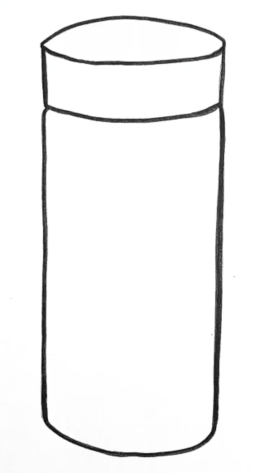 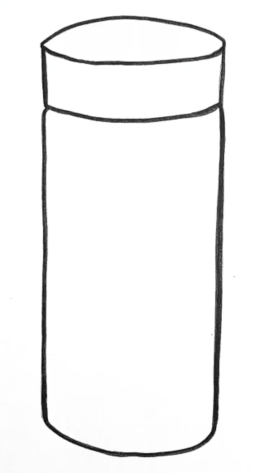 ①
②
充分感知，建立表象
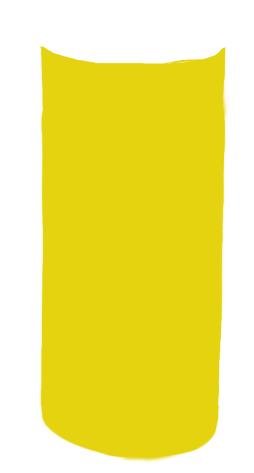 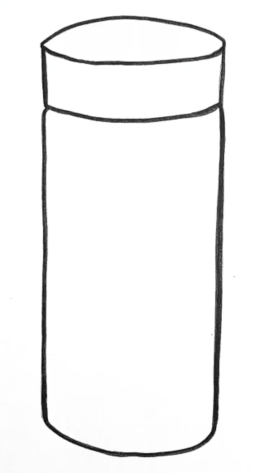 ②
充分感知，建立表象
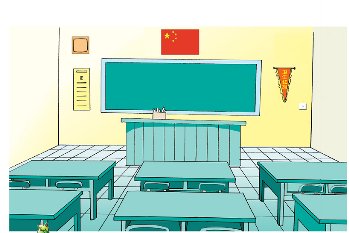 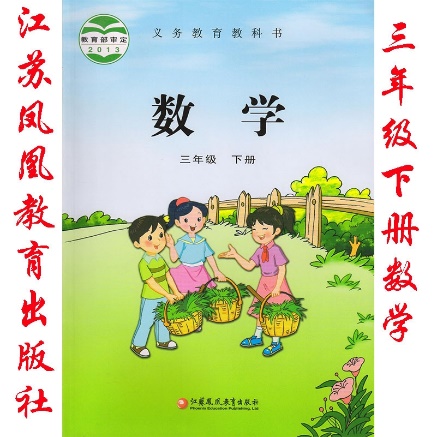 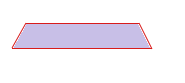 数学书封               数学书封
（         面）的大小是（         面）的面积。
迁移类推，形成概念
这些图形有面积吗？如果有，快速涂色表示它们的面积。
迁移类推，形成概念
这些图形有面积吗？如果有，快速涂色表示它们的面积。
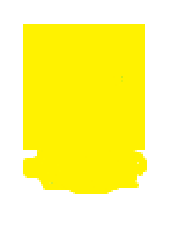 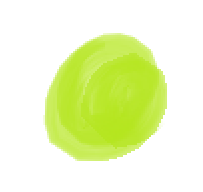 迁移类推，形成概念
这些图形有面积吗？如果有，快速涂色表示它们的面积。
比较大小，理解概念
比一比
重叠法
比较大小，理解概念
比一比
比较大小，理解概念
哪个图形的面积大？
活动要求：
      
      ① 讨论方案        ②选取材料

      ③ 动手合作        ④完成记录
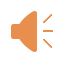 比较大小，理解概念
比一比
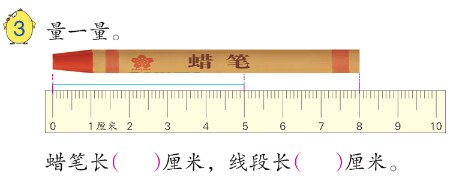 练习运用，内化概念
下面图形的面积各是多少？
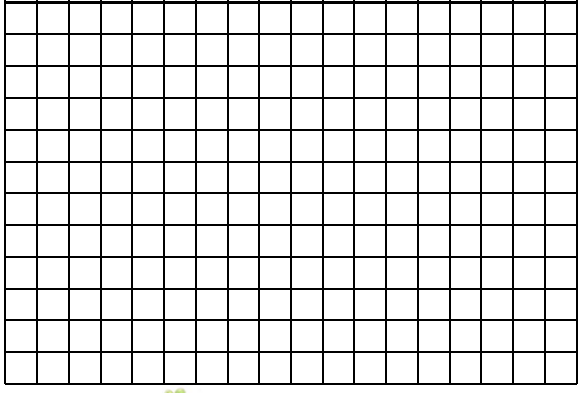 14
14
16
练习运用，内化概念
下面图形的面积各是多少？
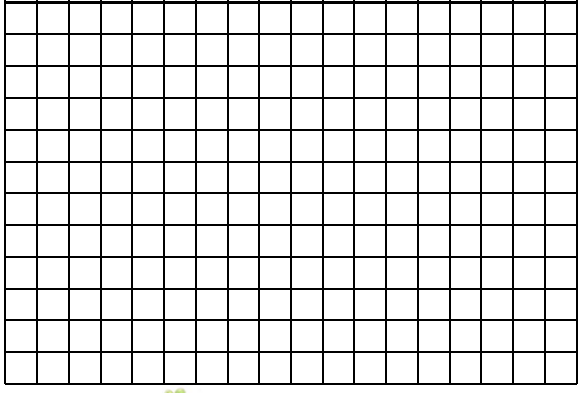 16
回顾反思，质疑提升
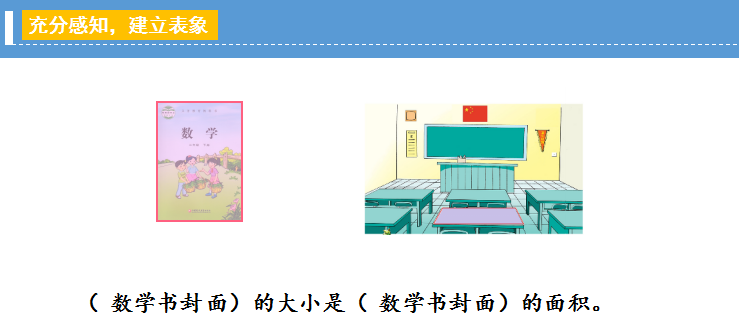 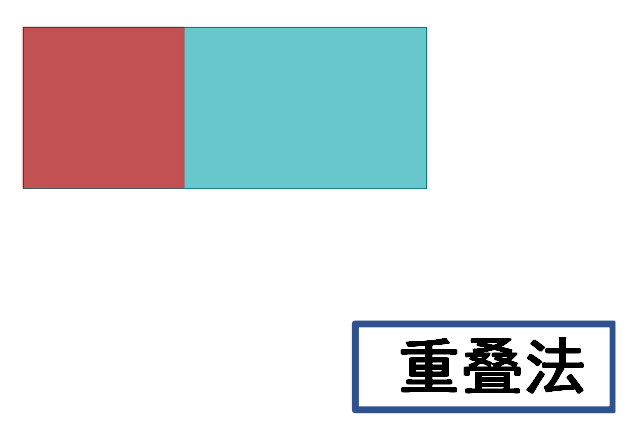 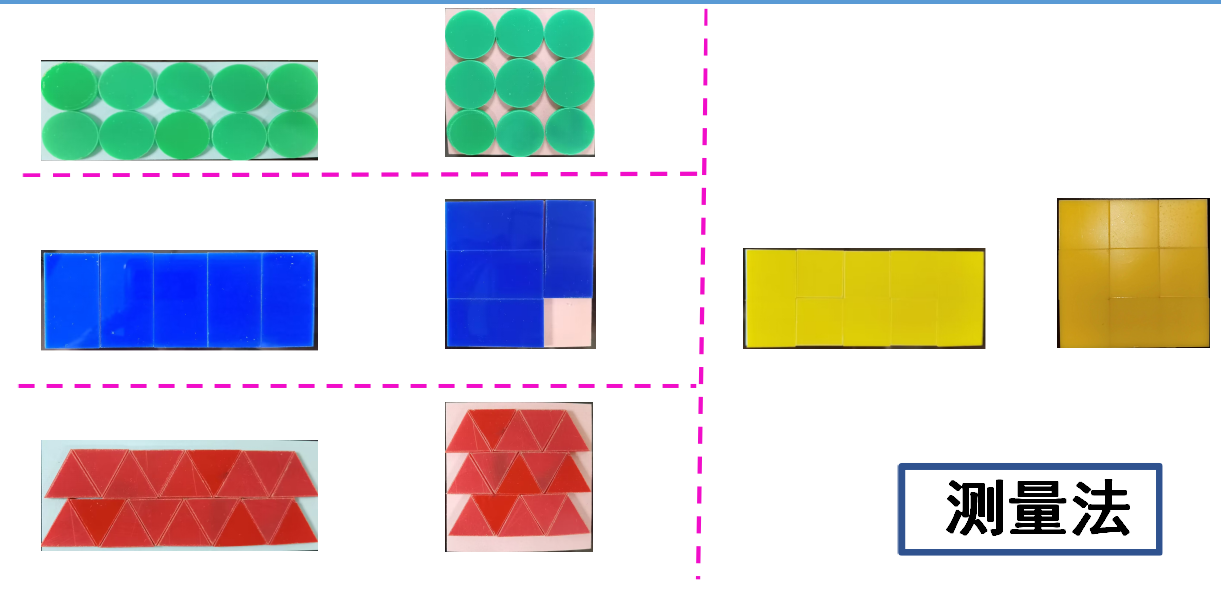 练习运用，内化概念
下面图形的面积各是多少？
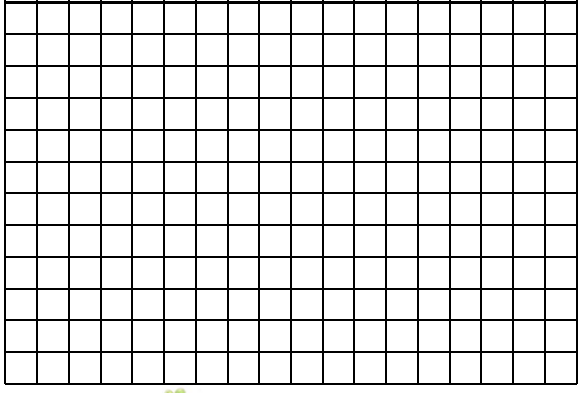 16
练习运用，内化概念
下面图形的面积各是多少？
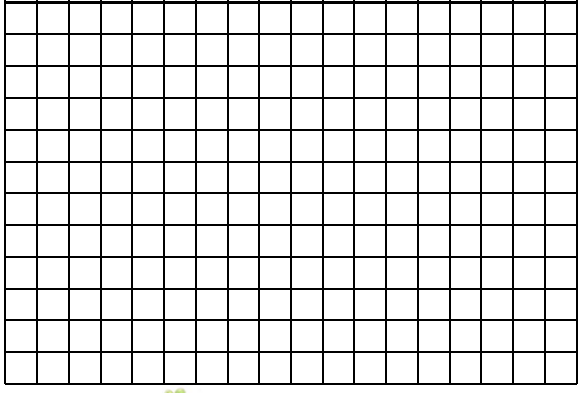 16